Ψηφιακή Επεξεργασία Σήματος
Διαλεξη 12η
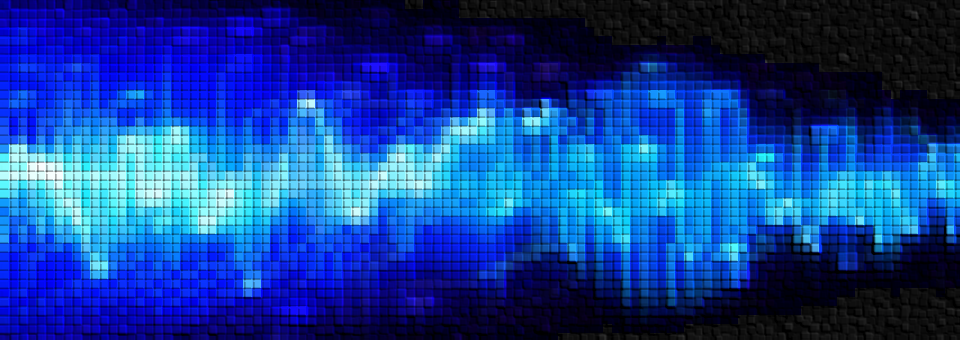 Μετασχηματισμός Ζ
Ιδιότητες & Ζεύγη
Πεδίο Σύγκλισης
© Καφεντζής Γιώργος, PhD
Ψηφιακή Επεξεργασία Σήματος
© Καφεντζής Γιώργος, PhD
Ψηφιακή Επεξεργασία Σήματος
© Καφεντζής Γιώργος, PhD
Ψηφιακή Επεξεργασία Σήματος
Σύνδεση με το Μετασχηματισμό Fourier
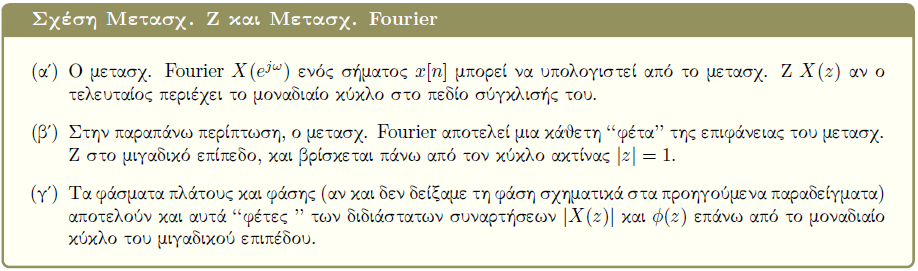 © Καφεντζής Γιώργος, PhD
Ψηφιακή Επεξεργασία Σήματος
© Καφεντζής Γιώργος, PhD
Ψηφιακή Επεξεργασία Σήματος
Σύνδεση με το Μετασχηματισμό Fourier
Παράδειγμα:
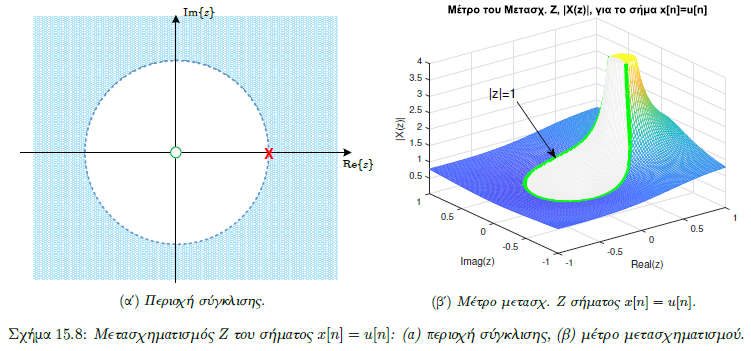 © Καφεντζής Γιώργος, PhD
Ψηφιακή Επεξεργασία Σήματος
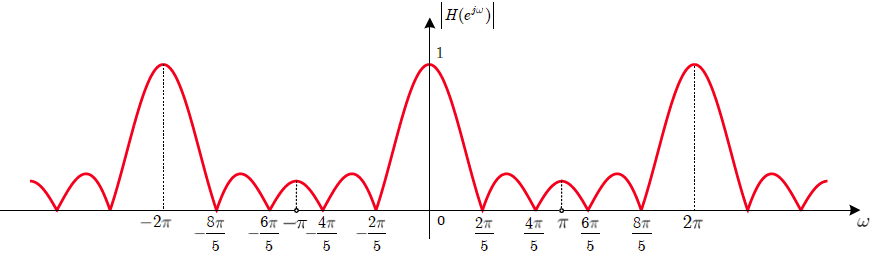 © Καφεντζής Γιώργος, PhD
Ψηφιακή Επεξεργασία Σήματος
Σύνδεση με το Μετασχηματισμό Fourier
Παράδειγμα:
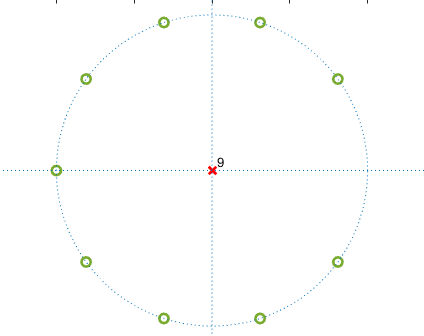 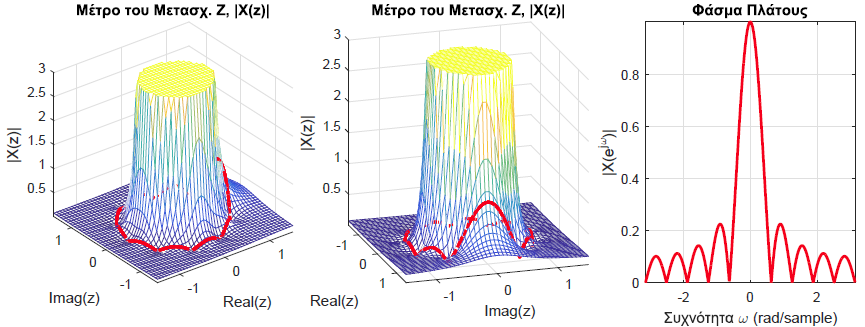 © Καφεντζής Γιώργος, PhD
Ψηφιακή Επεξεργασία Σήματος
Ιδιότητες Μετασχ. Ζ
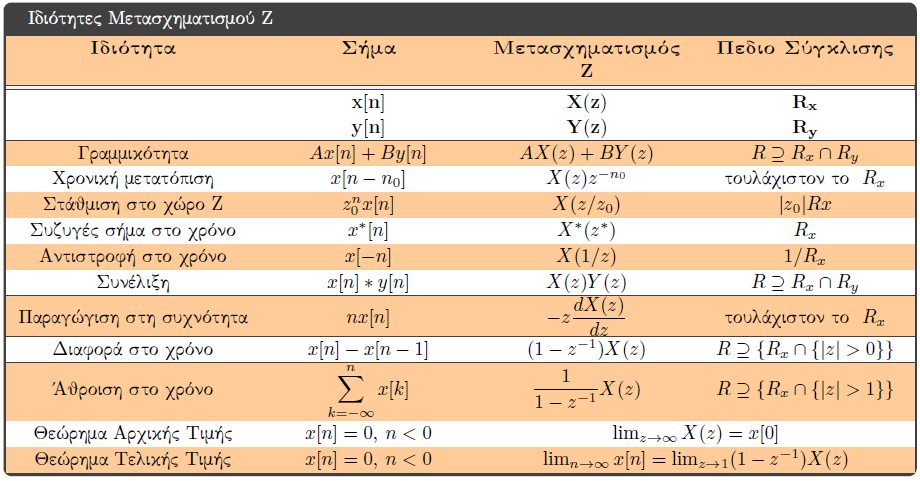 © Καφεντζής Γιώργος, PhD
Ψηφιακή Επεξεργασία Σήματος
© Καφεντζής Γιώργος, PhD
Ψηφιακή Επεξεργασία Σήματος
© Καφεντζής Γιώργος, PhD
Ψηφιακή Επεξεργασία Σήματος
© Καφεντζής Γιώργος, PhD
Ψηφιακή Επεξεργασία Σήματος
© Καφεντζής Γιώργος, PhD
Ψηφιακή Επεξεργασία Σήματος
Ιδιότητες Μετασχ. Ζ
Συνέλιξη στο χρόνο:
© Καφεντζής Γιώργος, PhD
Ψηφιακή Επεξεργασία Σήματος
Ιδιότητες Μετασχ. Ζ

Ένα πολύ σημαντικό συμπέρασμα που προκύπτει από τις ιδιότητες του Μετ. Ζ είναι:









Θα θυμάστε παρόμοια διαδικασία από τον DTFT
Μόνο που τώρα καλύπτουμε μεγαλύτερη «γκάμα» σημάτων 
Ξανά, αυτή η διαδικασία θα έχει πολύ μεγάλη χρησιμότητα στη μελέτη των συστημάτων που θα ακολουθήσει
=
*
.
=
© Καφεντζής Γιώργος, PhD
Ψηφιακή Επεξεργασία Σήματος
Κατηγορίες σημάτων και Περιοχή Σύγκλισης
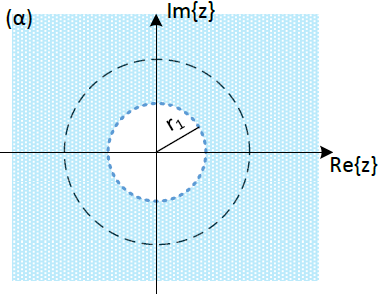 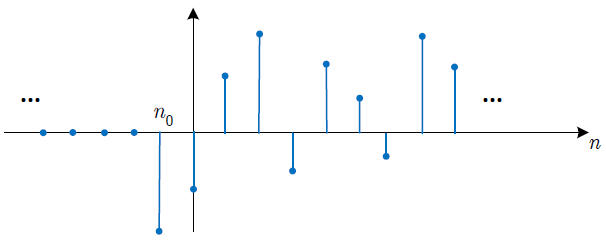 Δεξιόπλευρο  Εξωστρεφές ROC
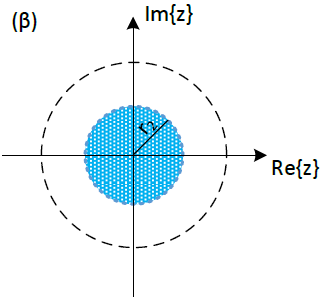 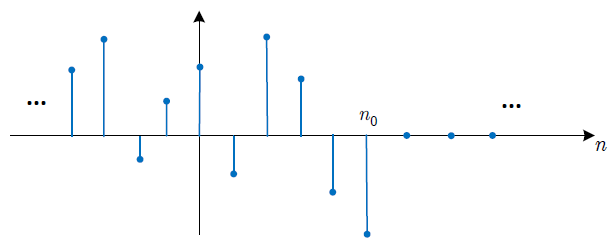 Αριστερόπλευρο  Εσωστρεφές ROC
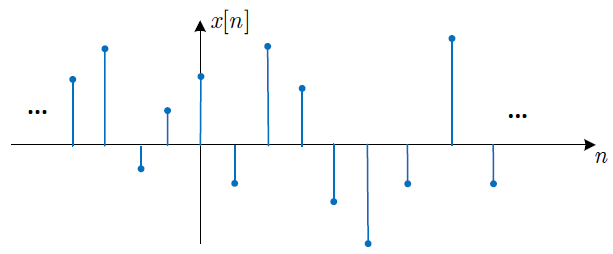 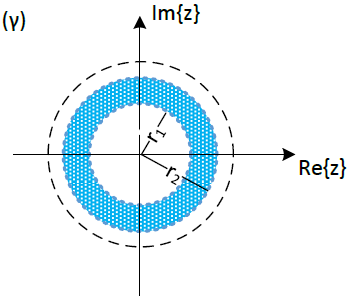 Αμφίπλευρο  Δακτυλιοειδές ROC
© Καφεντζής Γιώργος, PhD
Ψηφιακή Επεξεργασία Σήματος
Κατηγορίες σημάτων και Περιοχή Σύγκλισης
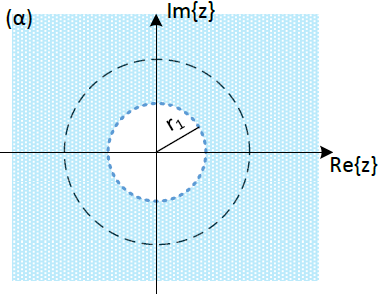 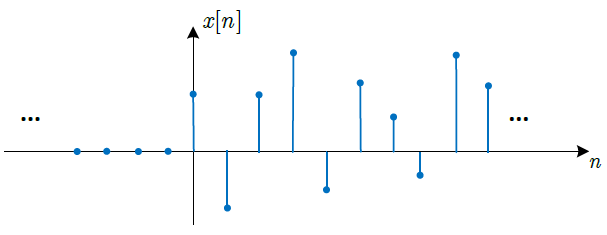 Αιτιατό  Εξωστρεφές ROC
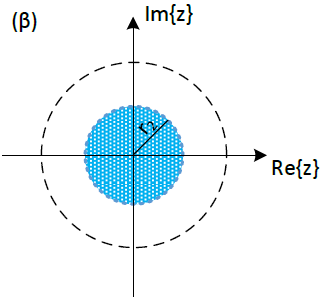 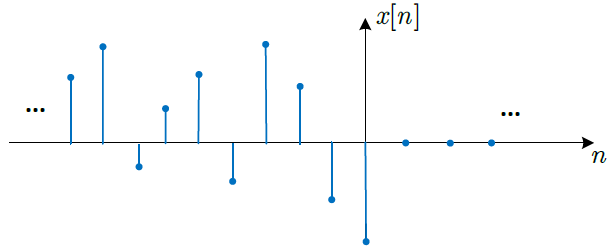 Αντι-αιτιατό  Εσωστρεφές ROC
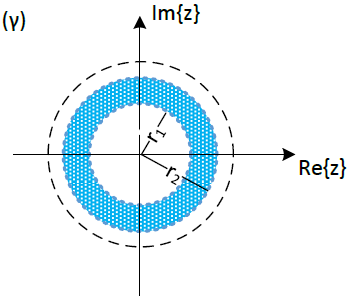 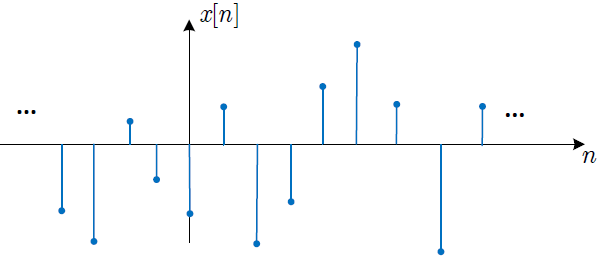 Μη αιτιατό  Δακτυλιοειδές ROC
© Καφεντζής Γιώργος, PhD
Ψηφιακή Επεξεργασία Σήματος
Ζεύγη Μετασχηματισμών Ζ
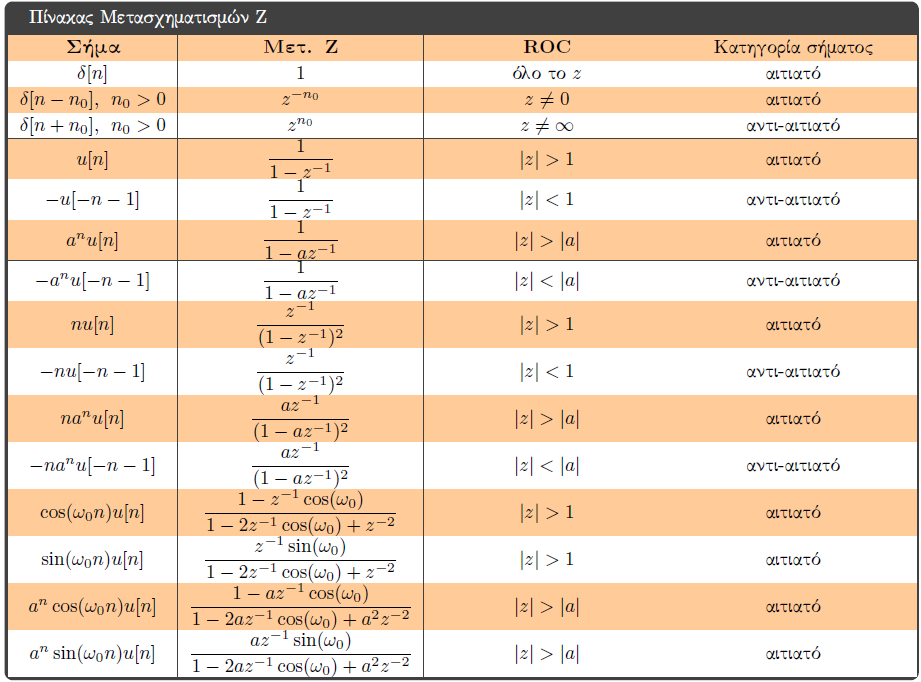 πεπερασμένης διάρκειας
πεπερασμένης διάρκειας
πεπερασμένης διάρκειας
© Καφεντζής Γιώργος, PhD
Ψηφιακή Επεξεργασία Σήματος
© Καφεντζής Γιώργος, PhD
Ψηφιακή Επεξεργασία Σήματος
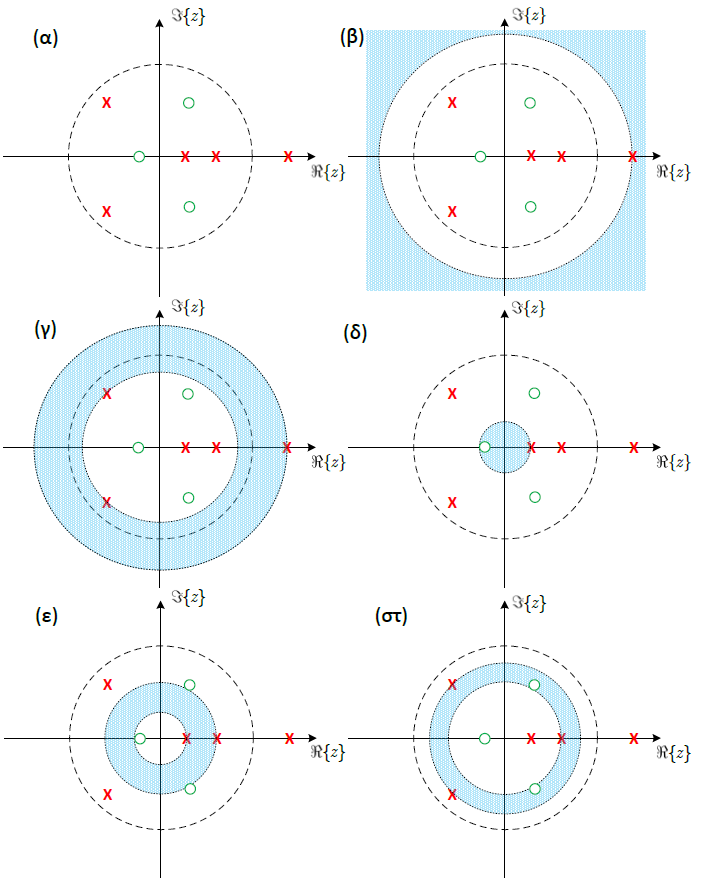 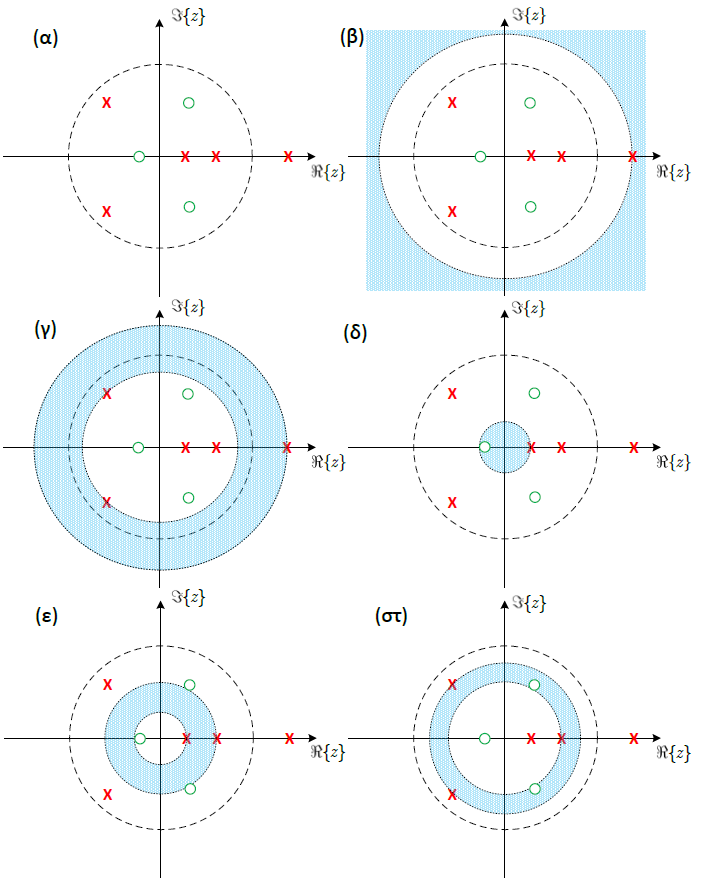 Ιδιότητες Πεδίου Σύγκλισης (ROC)
© Καφεντζής Γιώργος, PhD
Ψηφιακή Επεξεργασία Σήματος
ΤΕΛΟΣ ΔΙΑΛΕΞΗΣ
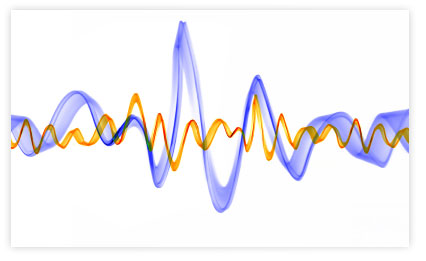 © Καφεντζής Γιώργος, PhD